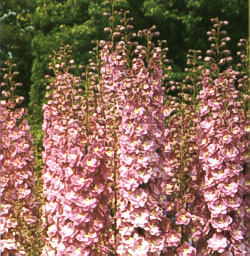 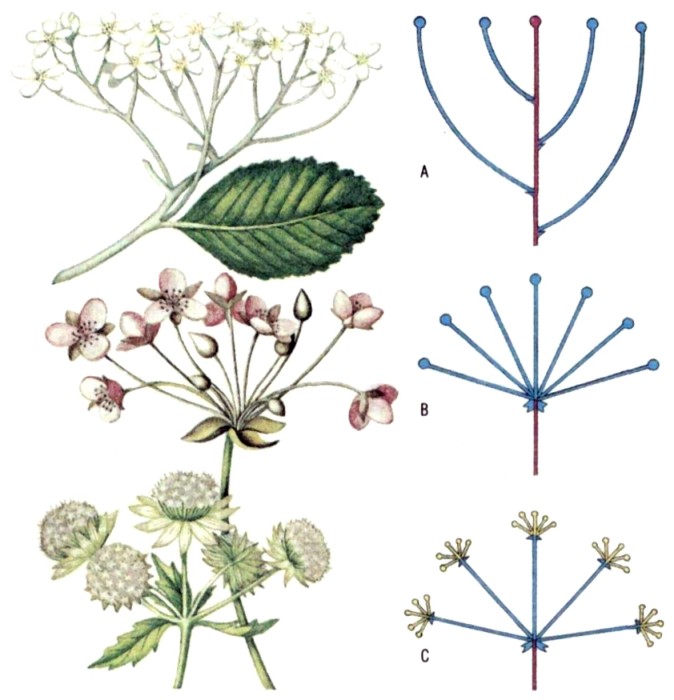 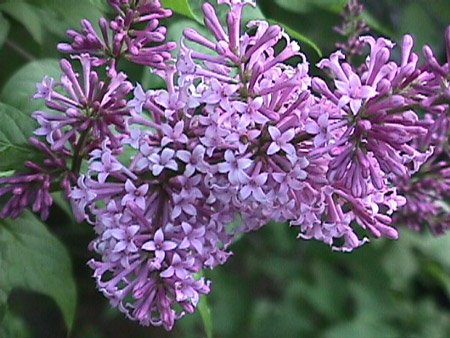 Цветки и соцветия